Потребительский кредит с государственной поддержкой для жителей  села
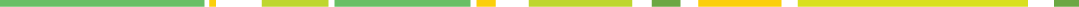 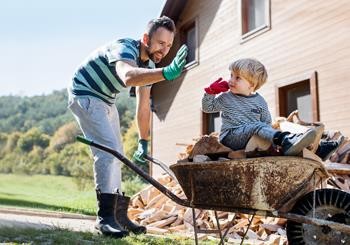 Кредит с льготной процентной ставкой на благоустройство
домовладений
Возраст от 23 до 65 лет (вкл.) на момент окончания  кредита
Требования к
Заемщику
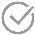 %1
от
3,25
годовых
Постоянная регистрация на сельской территории  (сельской агломерации)
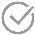 Приобретение и монтаж по договору подряда,  заключенному с подрядной организацией,  оборудования для обеспечения  централизованных/автономных коммуникаций:
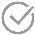 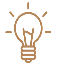 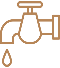 водоснабжение* (в том числе на оплату  услуг подрядной организации по
бурению водозаборных скважин) и
электроснабжение*
Цель кредита
водоотведение*
от 30 тыс. руб. до 700 тыс. руб.
для проживающих на сельских территориях (сельских  агломерациях) субъектов Российской Федерации,  входящих в состав Дальневосточного федерального  округа и Ленинградской области
от 30 тыс. руб. до 500 тыс. руб.(вкл.)
в остальных случаях
от 6 до 60 мес. (вкл.)
если Заемщик работает по срочному трудовому  договору, то срок кредитования не превышает срока  действия трудового договора
Сумма  кредита
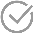 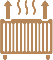 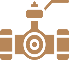 газоснабжение* (в
газифицированных районах)
отопление*
*жилых домов (помещений), расположенных на сельских территориях (сельских  агломерациях)
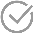 Ремонт жилых домов (помещений), расположенных на  сельских территориях (сельских агломерациях), по  договорам подряда, заключенным с подрядными  организациями
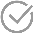 Срок  кредита
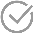 Кол-во  кредитов
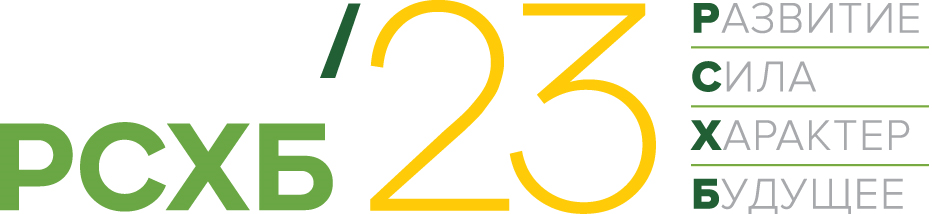 Без ограничений
2
1- при наличии личного страхования, при отсутствии личного страхования – 5% годовых